Pandas 
Nicolle Gonçalves Vieira
ele se alimenta de brotos de 30 espécies de bambus.
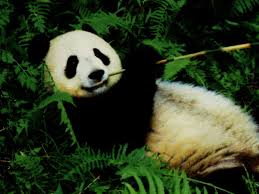 Panda da mata atlântica
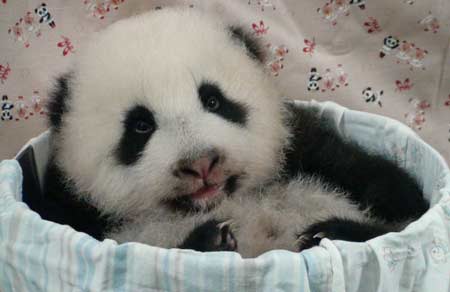 Os pandas vivem nas florestas da regiões montanhosas 
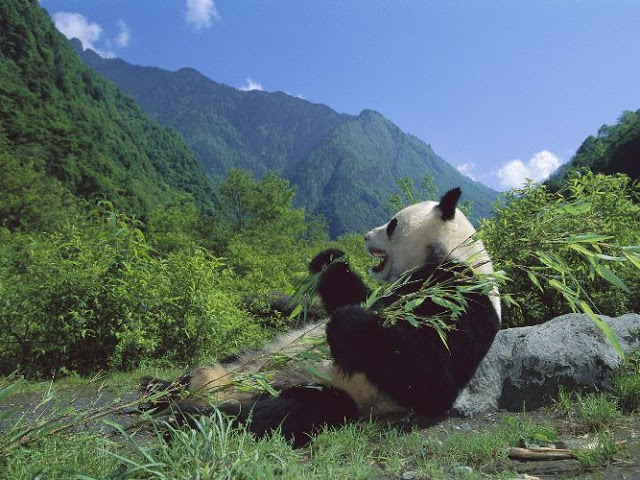 em média um URSO PANDA vive doze anos.O panda esta em risco de estincão
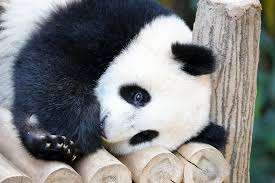 O panda tem uma espécie chamado panda vermelho
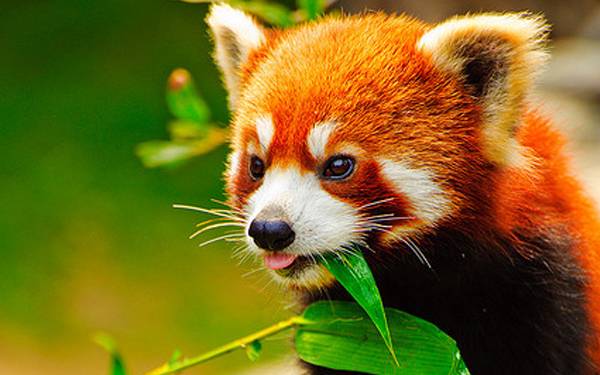